Saint Patrick
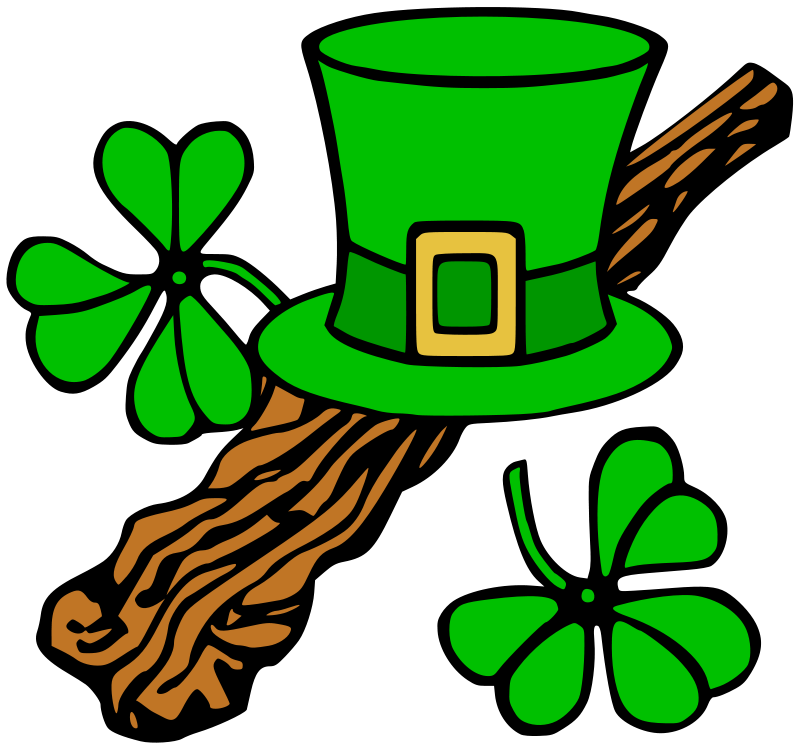 St. Patrick’s day
St Patrick’s day is on the 17th of March.               
It is a feast day and it is celebrated in England.
 St Patrick’s is believed to have died on 460 A.D.
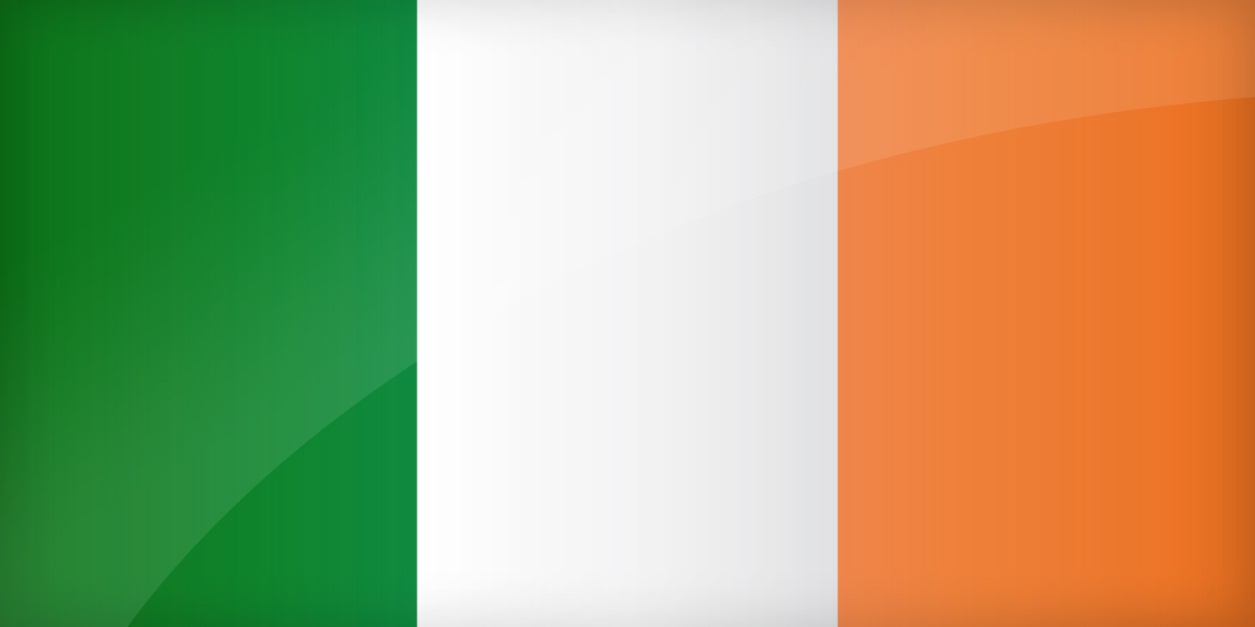 Shamrock
A Shamrock is a green plant that St Patrick used to explained and understand the holy trinity.
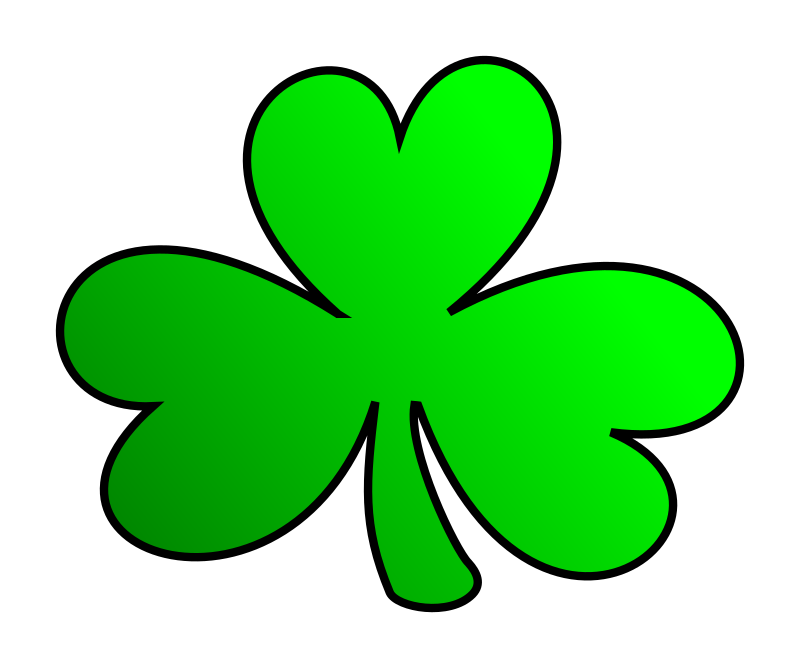 St Patrick’s story
St Patrick was born in Britain and he was captured by Irish pirates and was sold into slavery in Ireland.
God told him to go back to England, so he escaped and trained to be a priest.  He then dreamed that the Irish were calling him back to Ireland to tell them about God.  So he went to Ireland and converted them to Christianity.